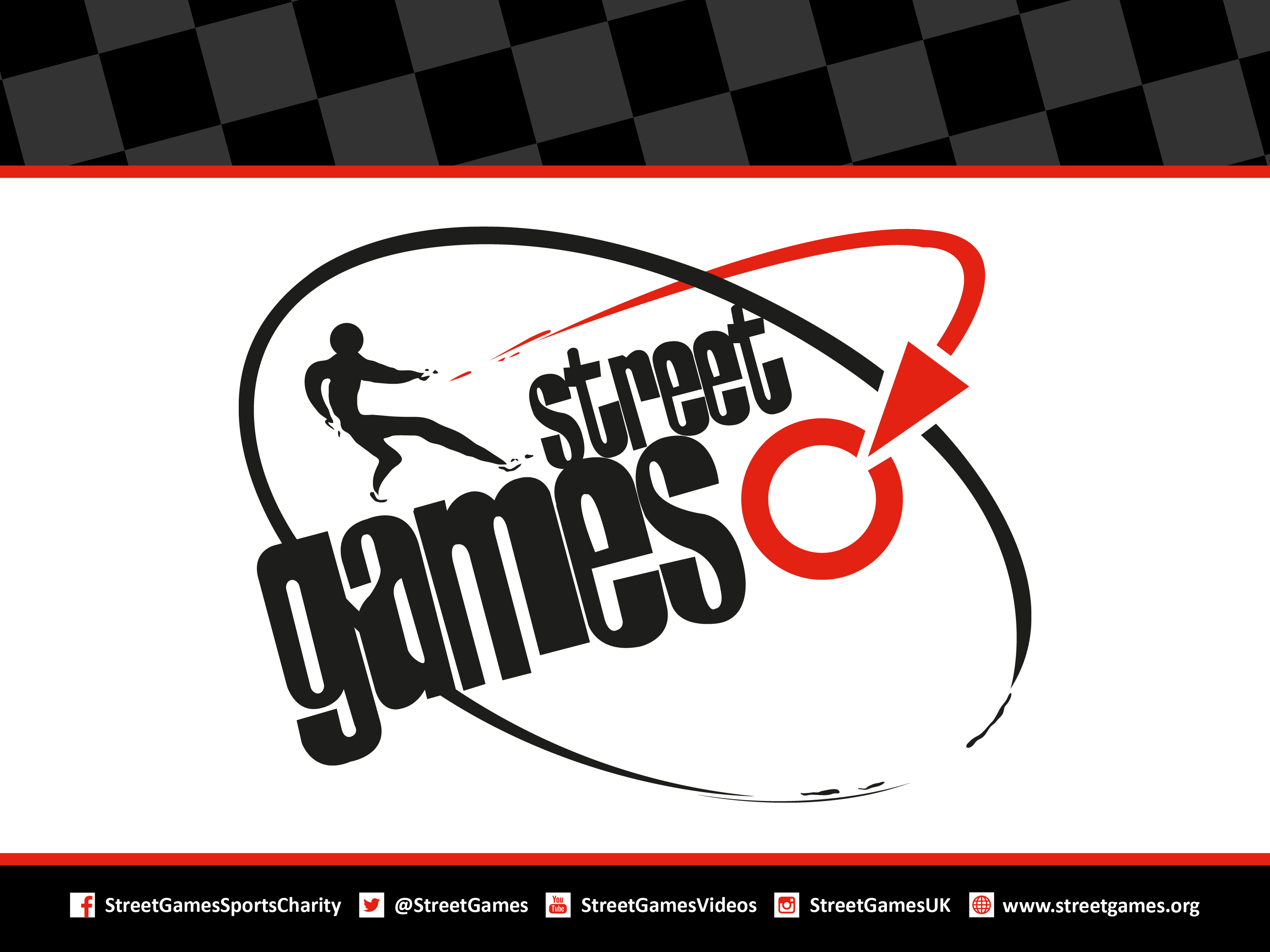 Sport England Community Emergency Funding Application Support
Reminder / Review
£300-£10,000
1st March – 31st July
Only Apply Once
Only funding that other Government Schemes, other funders wont fund
Once you start the online form you must finish it!
Sport England Community Emergency Funding Application Support
Q1 – 10 – They are about you

Q11-22 – They  are about your organisation
Sport England Community Emergency Funding Application Support
23. Total amount requested from Sport England £xxxx
24. Please explain how you’ll spend the funding and how the value was calculated
Detail how you have calculated these costs, pro rata for the number of weeks you are applying for. 
Are any staff being furloughed?
Staff that you are asking £ for why are they essential / cant be furloughed? How many hours are they working.
Are any other funders allowing you to re-prolife their funding to cover a % of your costs? Have you asked them?
Sport England Community Emergency Funding Application Support
25. How much income do you estimate your organisation has lost/will lost? This can include retrospective losses from 1 March, 2020, and/or projected losses through to 31 July, 2020.  
£xxx
26. Please detail any supporting information relating to question 25, e.g. how the losses were calculated.
Detail line by line how you have calculated.
Sport England Community Emergency Funding Application Support
Question 27 How much reserves does the organisation have

Question 28 If you answered 27, please detail any supporting information here, e.g. how that money could be spent.
Have you identified any reserves that you plan to use over this time?
If you don’t plan to use reserves over this time explain why not / why
Sport England Community Emergency Funding Application Support
Question 29  Please describe the work your organisation does and who in the community benefits from it.
Opening statement about your organisation
What is the local community like? Deprivation stat’s, health stat’s, PA stat’s
Paint a picture of the community you serve
Do you work specifically with any of the target groups? If so which ones.  What services do you provide for them?
Sport England Community Emergency Funding Application Support
Question 30 Activities delivered in the last 12 months
Think about all of the projects/ sessions you have delivered for the community during the last 12 months with regards to physical activities, especially relating to the target groups

Try to include participant numbers

 Outcomes.
Sport England Community Emergency Funding Application Support
Question 31 How are you staying in touch with participants during this period of restricted movement?
They want to see you are still proactively staying in touch with participants in this period. 

Detail what you have done so far, plan to do to help your local community in the current crisis.
Sport England Community Emergency Funding Application Support
Question 32 What would be the consequences be if your organisation is not successful in securing funding?

Demonstrate the consequences of not receiving funding on your organisation.

How this will impact on your community and in particular the target groups you work with.
Sport England Community Emergency Funding Application Support
Question 33 Is there any other support or guidance that would help you at this time?

If yes tell them!